স্বাগতম
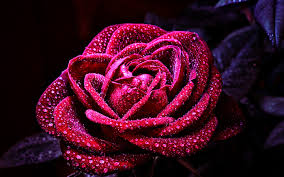 পরিচিতি
শিক্ষক
পাঠ
শ্রেণি   :  ৮ম
বিষয় :  তথ্য ও যোগাযোগ প্রযুক্তি
অধ্যায় :   ৫ম 
সময় :- ৪০মিনিট।
মোঃ আব্দুল মোমিন আকন্দ
কম্পিউটার শিক্ষক 
আলহাজ সিদ্দিক উচ্চ  বিদ্যালয়
বেলকুচি, সিরাজগঞ্জ
abdulmomincomt@gmail.com
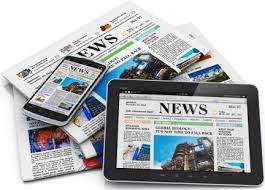 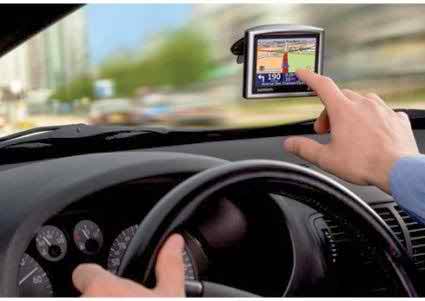 পত্রিকা
গাড়ি চালাচ্ছে
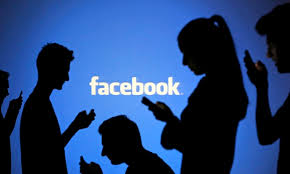 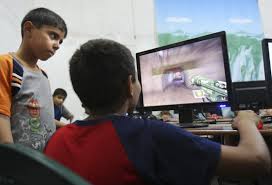 গেইম খেলছে
ফেসবুক ব্যবহার করছে
দৈনন্দিন জীবনে ইন্টারনেটের ব্যবহার
এই পাঠ শেষে শিক্ষার্থীরা
দৈনন্দিন  জীবনে ইন্টানেটের গুরুত্ব বর্ণনা করতে পারবে।

ইন্টারনেট কোন কোন প্রযুক্তির মাধ্যমে ব্যবহার করা যায় তা ব্যাখ্যা করতে পারবে।

ইন্টারনেট ব্যবহার করে কিভাবে বই ,পত্রিকা পড়া যায় তা ব্যাখ্যা করতে পারবে।
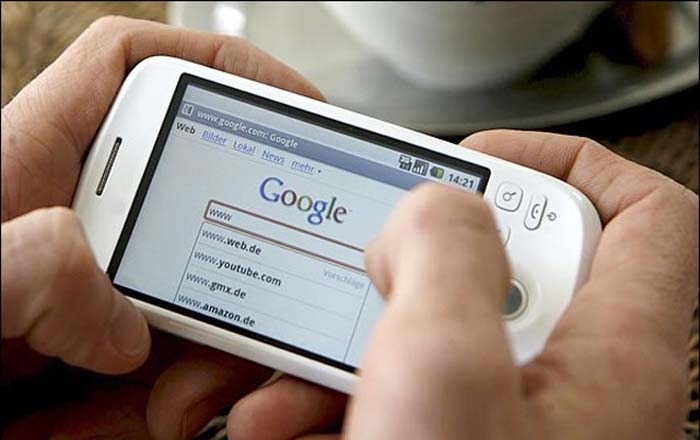 তথ্য জানতে
পড়াশোনা ক্ষেত্রে
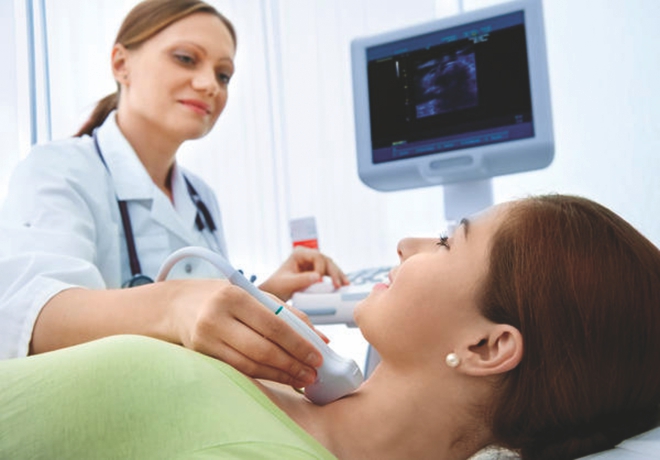 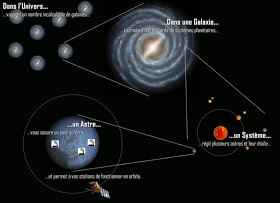 বিজ্ঞানের ক্ষেত্রে
চিকিৎসা  ক্ষেত্রে
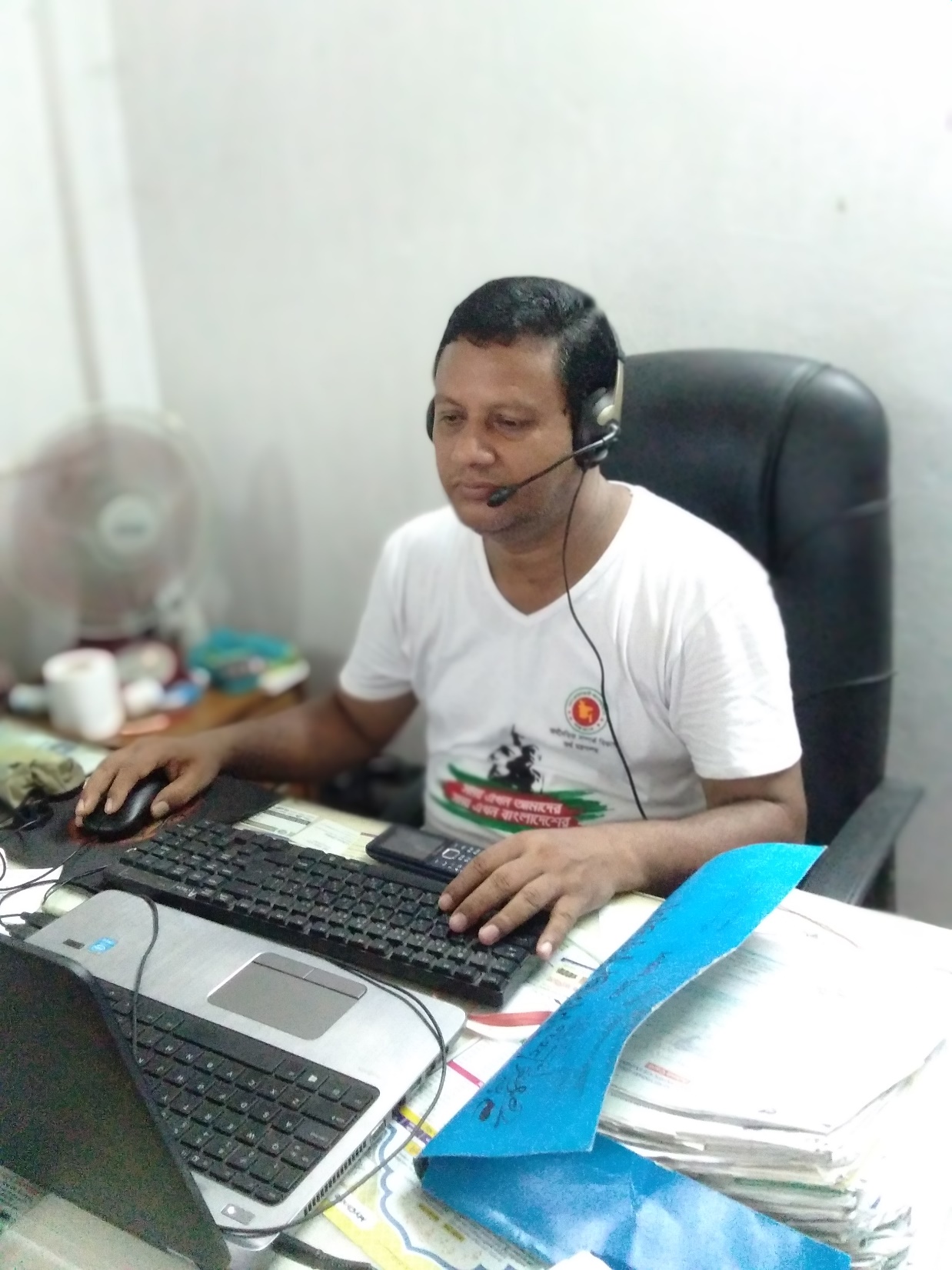 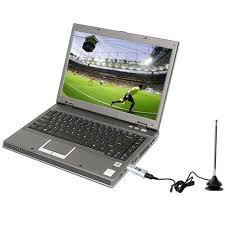 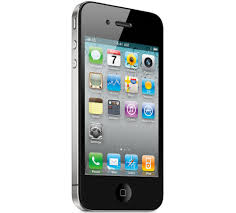 ল্যাপটপ
স্মার্ট ফোন
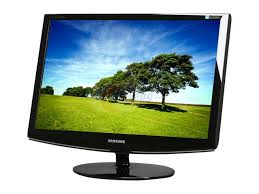 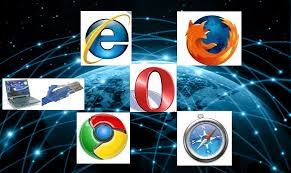 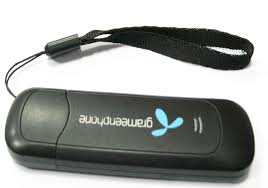 ডেস্কটপ
মোডেম
বিভিন্ন প্রকার ব্রাউজার
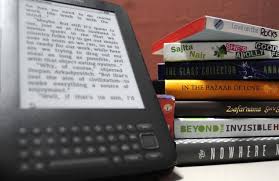 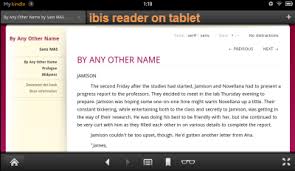 বিভিন্ন প্রকার ই-বুক,পত্রিকা
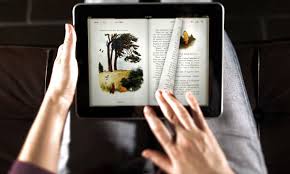 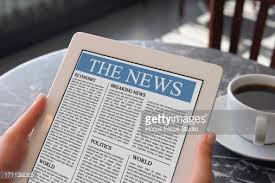 ই-বুক এর পূর্ণনাম  ইলেকট্রনিক বুক। কাগজে প্রিন্ট করা বই এর ডিজিটাল ভার্সন হলো ই-বুক । ইন্টারনেট ব্যবহার করে কম্পিউটার ও ই-বুক রিডারের মাধ্যমে ই-বুক পড়া যায়।
একক  কাজ
দৈনন্দিন জীবনে ইন্টারনেটের  কয়েকটি ব্যবহার লিখ ।
দলগত কাজ
ইন্টারনেট ব্যবহারকারী একজন মানুষ তার সারাদিনে বিভিন্ন কাজের ক্ষেত্রে কিভাবে ইন্টারনেট ব্যবহার করতে পারে তা  লিখ ।
মূল্যায়ন
ই –বুক কি?
 ইন্টারনেট  কি ?
 দৈনন্দিন  জীবনে  কোনটির ব্যবহার দিন দিন বেড়ে চলছে ।
গাড়িতে পথ দেখানোর জন্য কোনটি ব্যবহ্রত হয়।
বাড়ির কাজ
দৈনন্দিন জীবনে আর কোন কোন ক্ষেত্রে ইন্টারনেট ব্যবহার করতে পারি তা লিখে নিয়ে আসবে ।
ধন্যবাদ
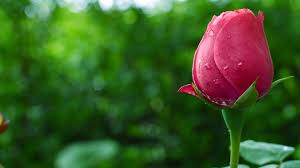 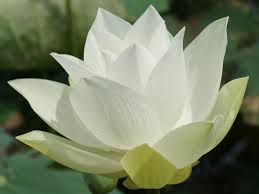